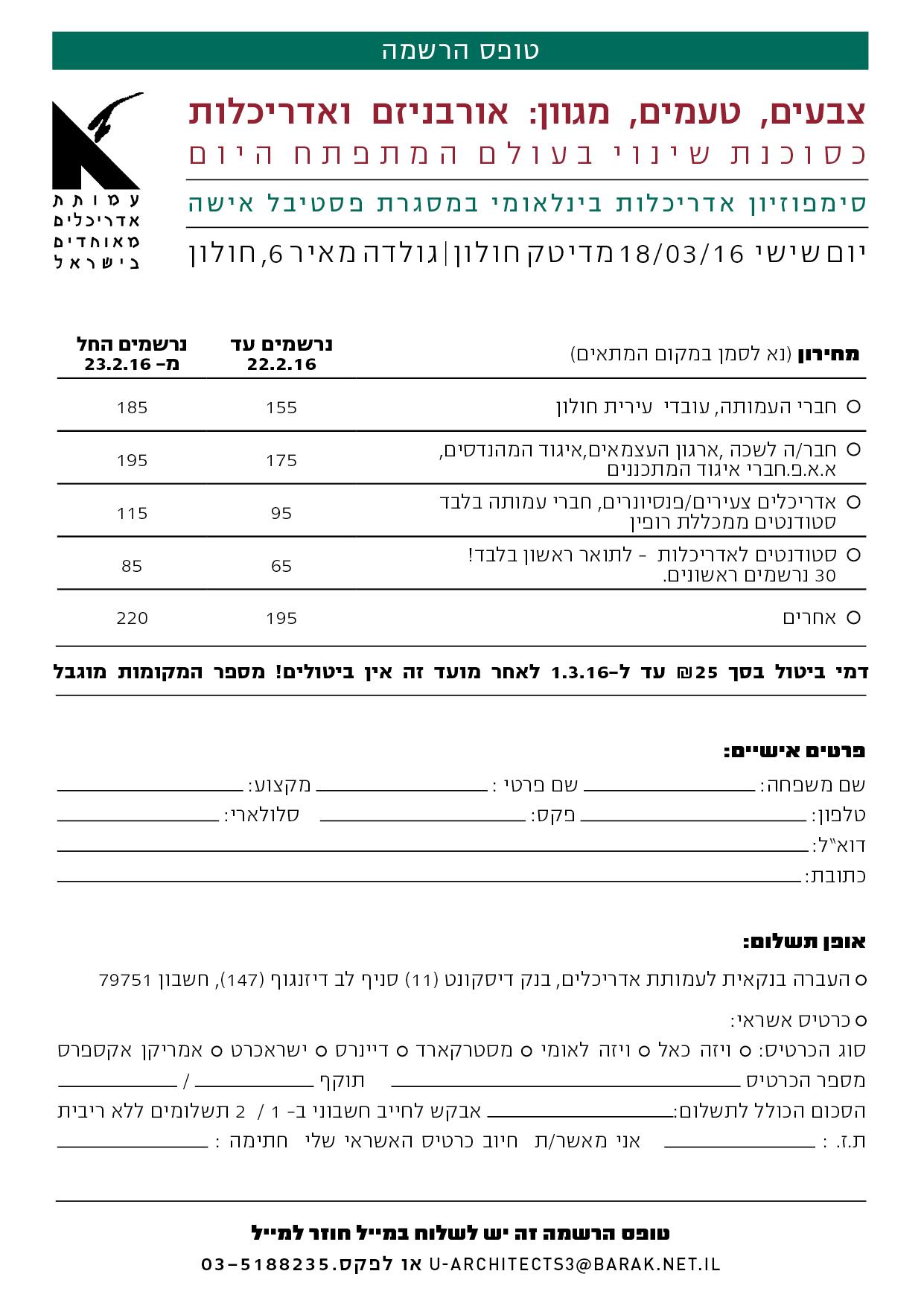 יש להזין מקצוע
יש להזין שם פרטי
יש להזין שם משפחה
**********
***
***
יש להזין כתובת מייל
יש להזין כתובת למשלוח דואר
חודש
שנה
יש להזין מספר כרטיס
****
יש להזין ת.ז.